Leichter Leben
Jasmin und Joyel
Ablauf
Begründung der Themenwahl
Ziel des Projektes 
Planung
Umsetzung 
Produkt – Resultat vorstellen
Reflexion, Rückblick
Begründung der Themenwahl
Menschen überzeugen
Idee App zu aufwändig. 
Website zu erstellen.
Ziel des Projektes
Website erstellen
Leute zu Informieren 
Sparsamer und Leichter leben
Planung
2 Monate Zeit. 
Informationen sammeln
Website erstellt 
Ein Softwareentwickler
Umsetzung
eine Website erstellt 
Leute zu Informieren 
Sparsamer und Leichter leben
Projekt bereits umgesetzt
Das mehr Leute Seite Besuchen
Produkt – Resultat
https://leichterleben22.wixsite.com/jajo
Reflexion, Rückblick
Website erstellt
Leute sich informieren 
mehr Blogs 
mehr Tipps und Tricks hinzufügen.
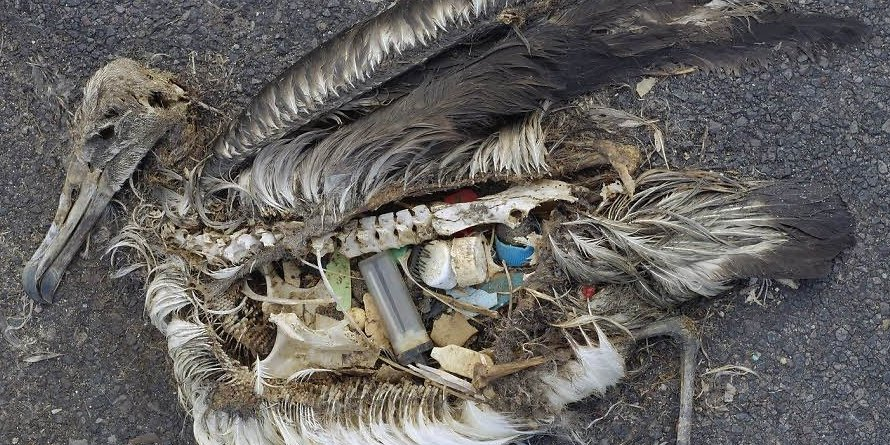 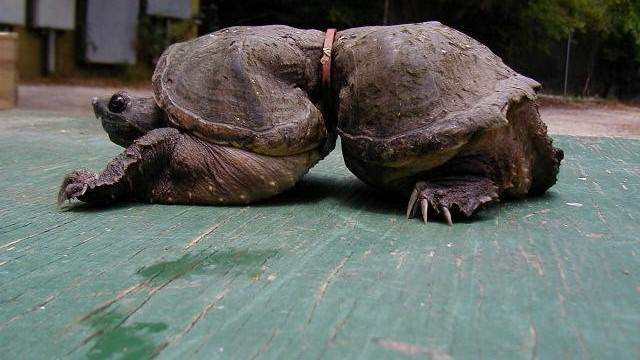 Danke fürs zuhören